Creating a Balance: Professionalism, Communication, and Students with Disabilities
Neera R. Jain, MS, CRC
University of California, San Francisco

Lisa M. Meeks, PhD
UCSF School of Medicine

Dr. Maxine A. Papadakis, MD
UCSF  School of Medicine

Elisa Laird Metke, JD 
Samuel Merritt University (Moderator)
Please use the Q&A panel located on the right hand side of your screen to submit your questions. Send to All Panelists.
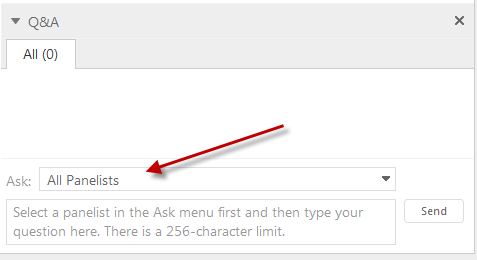 The Coalition wishes to thank the AAMC and for their generous support in developing this webinar series.
Overview
What is Professionalism?
Importance of professional communication
Using the communication guide
Shaping student communication
Supporting faculty communication
Guiding principles
Questions?
9/25/15
Professionalism
“Medical professionalism is a belief system about how best to organize and deliver health care, which calls on group members to jointly declare (“profess”) what the public and individual patients can expect regarding shared competency standards and ethical values, and to implement trustworthy means to ensure that all medical professionals live up to these promises.”

Wynia MK, Papadakis MA et al. More than a list of values and desired behaviors: a foundational understanding of medical professionalism. Acad Med. 2014
9/25/15
5
Professionalism in Medicine
Forming relationships with patients, health care team members based on respect, integrity, and responsiveness to others needs
Applying ethical standards to professional practice
Professionalism lapses in medical students and residents are predictive of lapses in future professional behavior1
Students who were “irresponsible” in medical school were more likely to be to be disciplined as doctors1

1Papadakis MA et al., 2005; Papadakis MA et al., 2008.
9/25/15
6
How is medical school unique?
Expectation of high self-direction and -advocacy in behavior and learning
Language and communication are part of core “professionalism” competency
Communication is a critical part of patient care and patient safety
Expectations of communication and behavior in the clinic are often not clearly articulated
Students must navigate unspoken rules and hierarchies of the clinical environment
Faculty and students will soon become part of one professional network
Environment can trigger “role confusion”
Performance expectations are greater than in previous settings
9/25/15
7
Disability & Professionalism
A student’s professionalism, especially regarding communication skills, is critical to making an effective transition into medical school
University personnel have added responsibilities to ensure students understand What, Where, When and How to communicate their disability-related needs. 
Students with disabilities have added responsibilities in the educational environment, they must:
Disclose their disability to the university designee
Request accommodations
Engage with DS providers and multiple stakeholders
Work with faculty/staff to access approved accommodations
9/25/15
8
Common pitfalls in communication: Students
Late notification of a need for accommodations
Sending overly brief or excessively lengthy and detailed communication
Taking an overly defensive, emotional, or aggressive stance in communication
Failure to request assistance
Lack of clarity on who to notify (See Webinar #5)
Delicate balance of disclosing disability to those who evaluate them.
9/25/15
9
Common pitfalls in communication: Faculty and Administration
“Role confusion”
Engaging in dialogue around disability specifics (e.g., diagnosis, treatment, prognosis)
Minimizing a student’s disclosure, failing to refer them to the DS office, or actively dissuading students from registering with DS
Engaging in microagressions around disability (e.g., “outing” students to peers, referring to “special accommodations,” indicating that accommodations are a burden)
Brief and non-specific responses to students
Not putting discussions in writing
9/25/15
10
Supporting Professional Identity Formation
Some may be new to accessing accommodations
Discussing disability can be triggering for students
Past experiences
New to disclosure/disability
Fear of stigma/shame 
Role confusion
Many do not know what to say or how much to share
High stakes environment requires getting communication “right”
DS providers’ role is to support students
Provide guidance around appropriate communication
9/25/15
11
Providing tools: Communication Guide
Discusses professionalism, importance of good communication around disability
Illustrates “good” and “bad” communication – and WHY
Provides scripts for written and spoken communication for common scenarios that students face
Pragmatic tool that demystifies the process
Able to be individualized for a student
See: Communication Guide* in Handouts
*Jain, NR, Meeks, LM. (2015). Appendix 7.1 of The Guide to Assisting Students with Disabilities: Equal Access in Health Science and Professional Education. New York, NY: Springer Publishing.
9/25/15
12
Poor example email re: tardiness
Professor Garcia, 
I’m so sorry I was late to small group today. My symptoms are terrible and I had to take medicine in the middle of the night, which made me sleep in late, and it was really hard to get up in time. I hope no one is mad at me. Can you let my leader know so she doesn’t think I am just lazy?
Sorry again.
Thanks,
Student

WHY?
9/25/15
13
Positive example email re: tardiness
Dear Professor Garcia, 
I woke up today with a significant flare of symptoms, related to my disability. Per our previous discussion, I’m writing to let you know that I will be late for my small group today. I have copied my small group leader for the day to ensure that she is aware.
I am working out how to best manage my symptoms so I am able to be on time going forward. Please let me know if you have any questions.
Best,
Student
WHY?
9/25/15
14
Supporting Faculty Communication
Examples 
Training
Boundaries
Transparency
Support
Policies and procedures (see Webinar #5)
Centralized service
Expertise (see Webinar #1)
Effective method: train Clerkship and Course Coordinators (front line!)
9/25/15
15
Poor example faculty follow-up email:
Dear Student,
Thank you for coming in today. After our discussion, it sounds like you will be fine in the course without any accommodations. If you need them the office is always there, but hopefully you keep working hard and will not need them!
Best,
Prof Smith 

North v. Widener University, 869 F. Supp. 2d 630 (E.D. Penn. 2012).
WHY?
9/25/15
16
Coalition for Disability Access in Graduate Health Science and Medical Education
Positive example faculty follow-up email:
Dear Student,
Thank you for meeting with me today. Because you self-identified as having used disability-related accommodations in the past, I wanted to follow up with information about the Office of Disability Services here at ___________ University. 
Information about applying for services can be found on the school website at www.xxxx.edu/ds. I have also copied the Director of Disability Services on this email, as you expressed interest in speaking with a DS staff member.
I encourage you to make an appointment to explore the possibility of using accommodations. I hope you find this resource helpful.

Best, 
Prof. Smith                              WHY?
9/25/15
17
Guiding Principles for Communication
Be clear and concise.
Communicate and follow up in a timely manner.
Ensure that faculty are aware of the expected processes for accessing and providing accommodations
When difficulty arises: involve DS immediately to avoid any delay or disruption to services. 
Take responsibility for following up. 
Students are not obligated to disclose personal information unrelated to arranging accommodations to faculty or administrators.
Give students the tools to communicate effectively
9/25/15
18
Questions?
9/25/15
19
Resources
To join the List-Serv contact: 
Leigh Culley at lculley@pitt.edu 
For more information on the Coalition go to: 
sds.ucsf.edu/coalition
To order the book visit: 
Save 20% 
www.springerpub.com 
Promo code: AF1504
Be sure to register for the next webinar“Q & A”(10/21/15)
Details and Registration can be found:
www.aamc.org/gsa